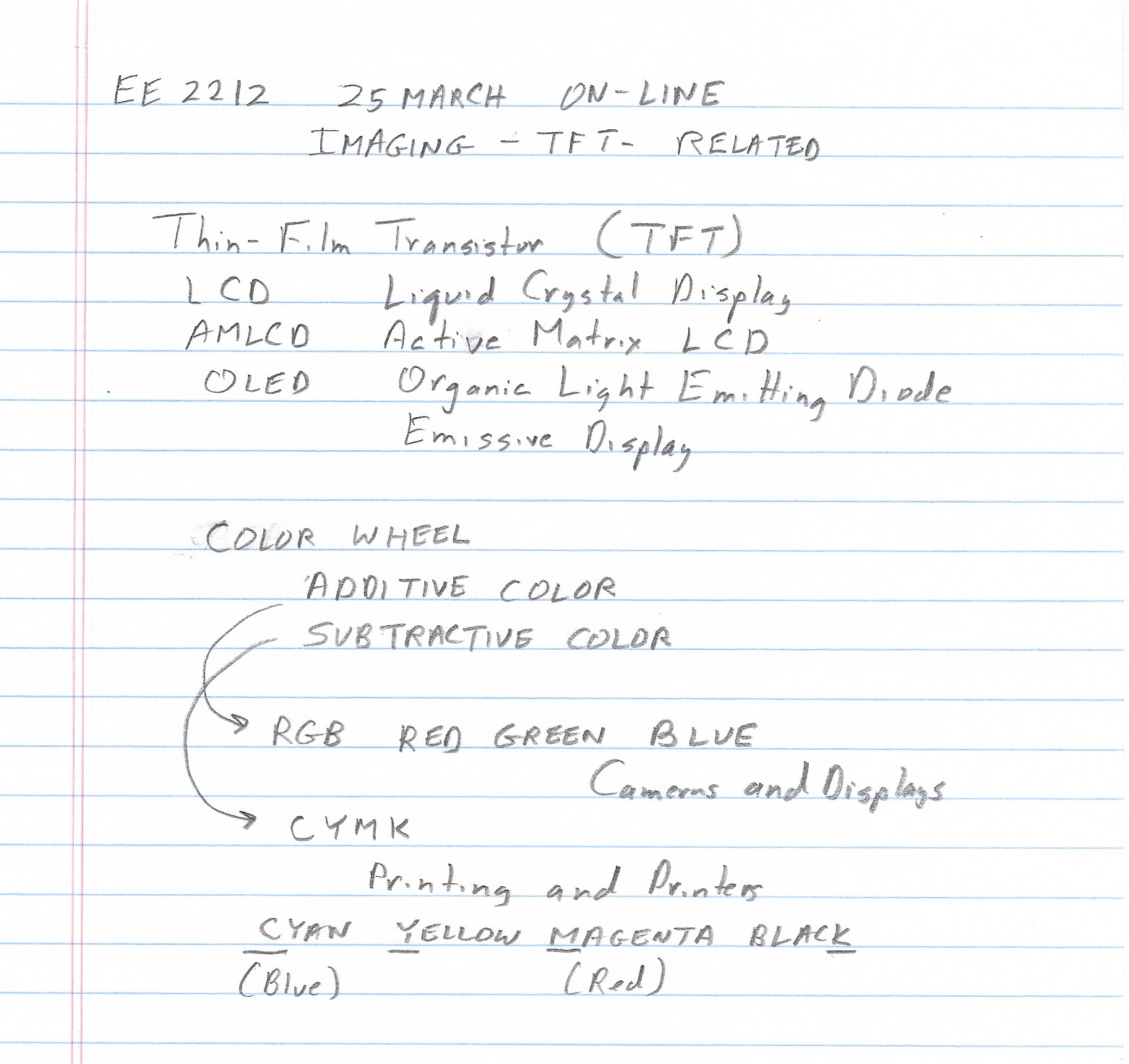 1 November 2021
Imaging
Thin Film Transistor (TFT) Topology
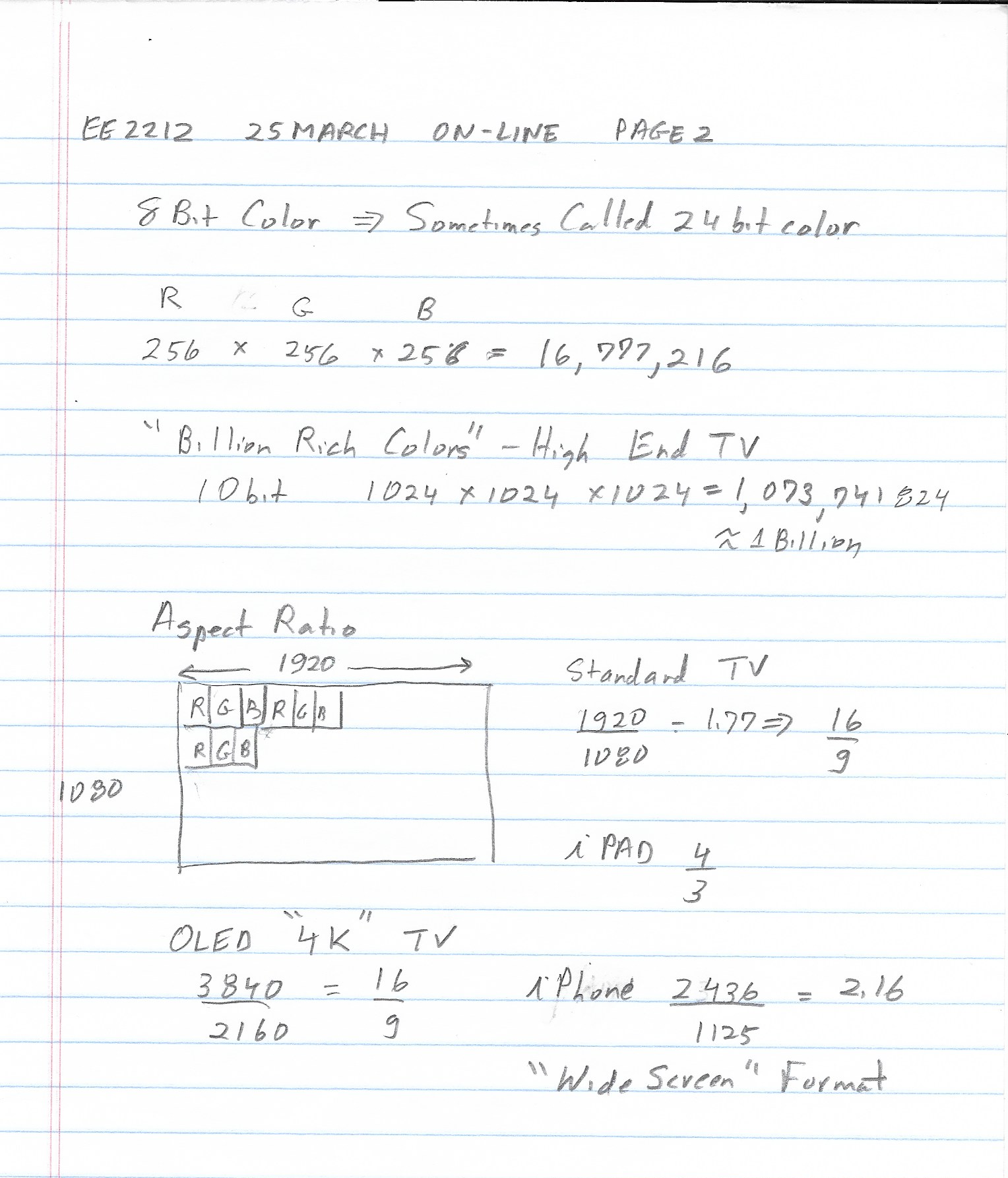 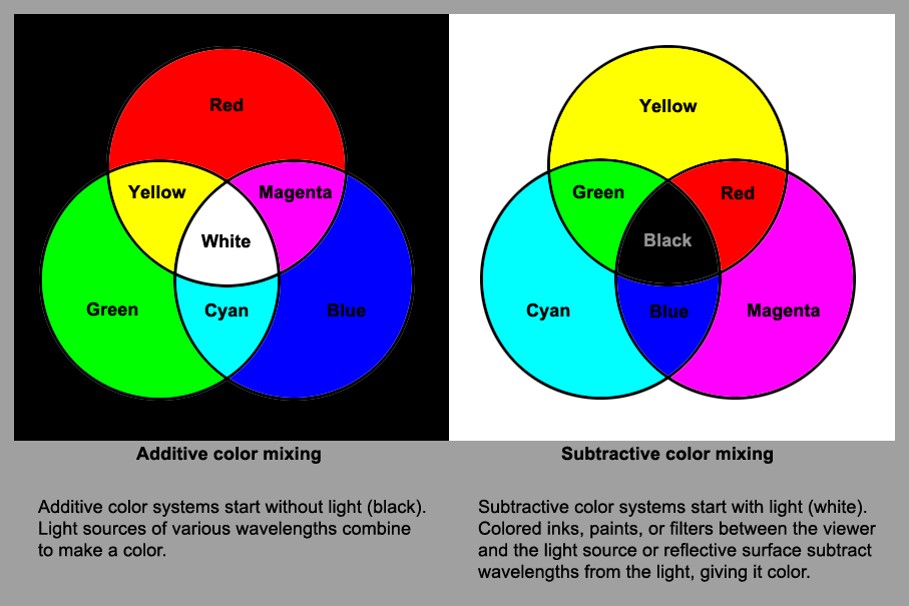 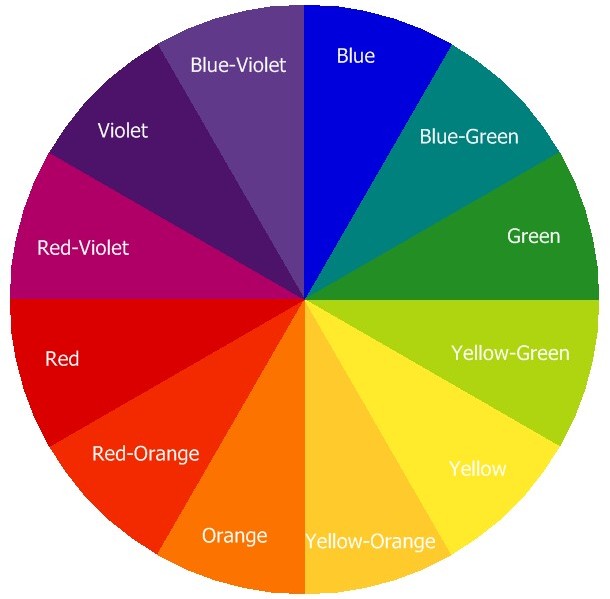 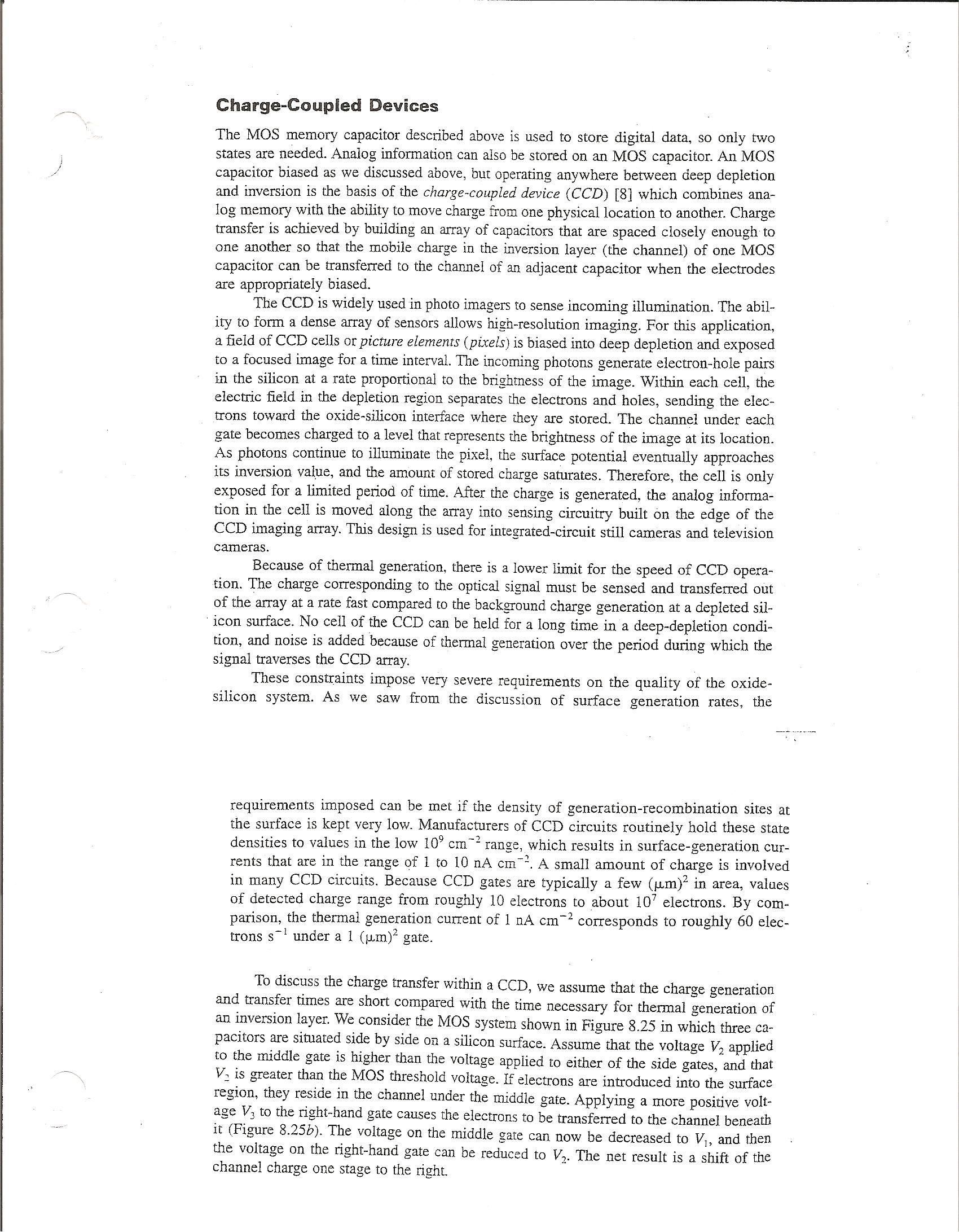 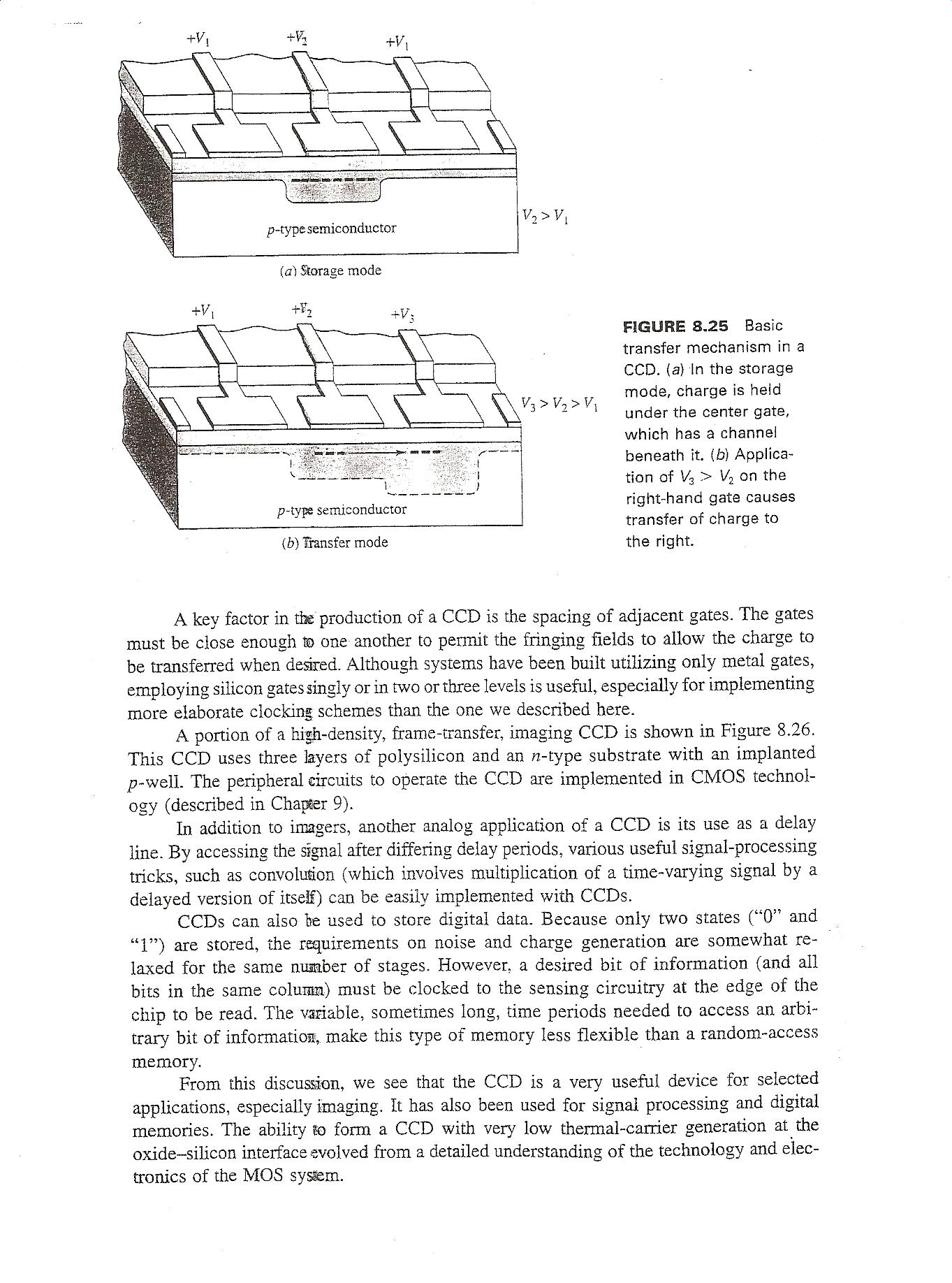 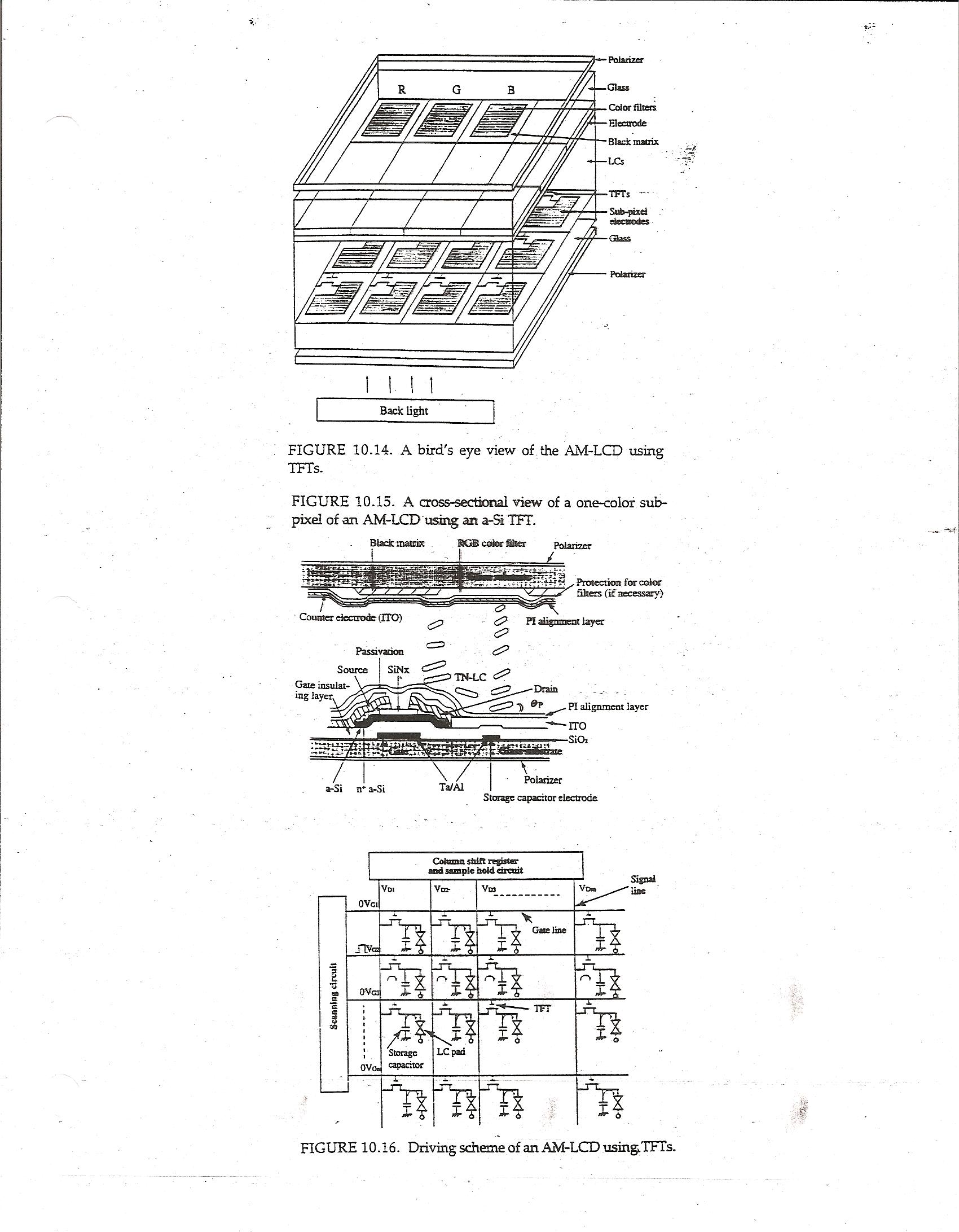 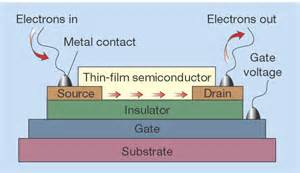 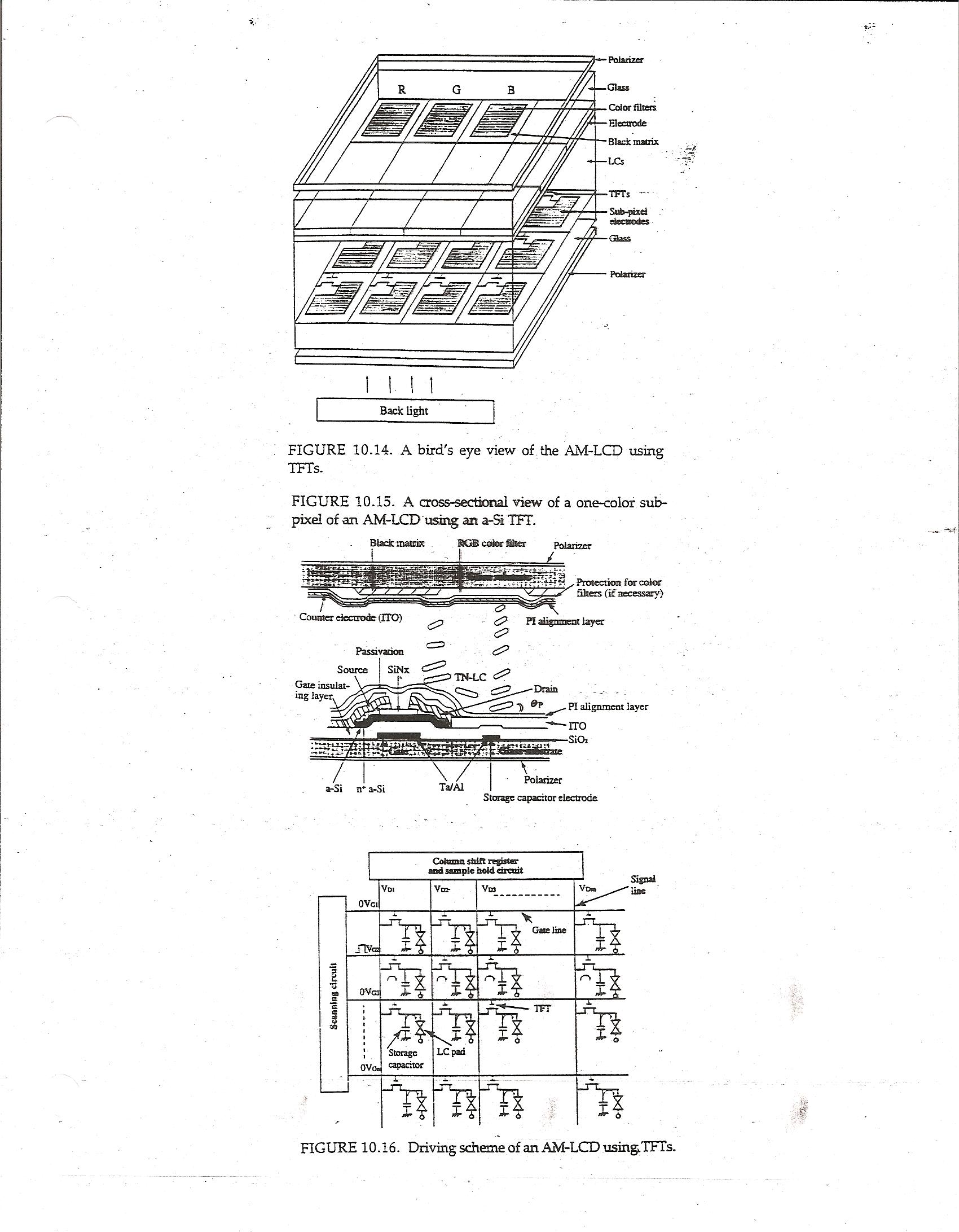 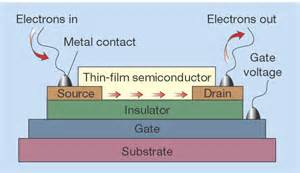 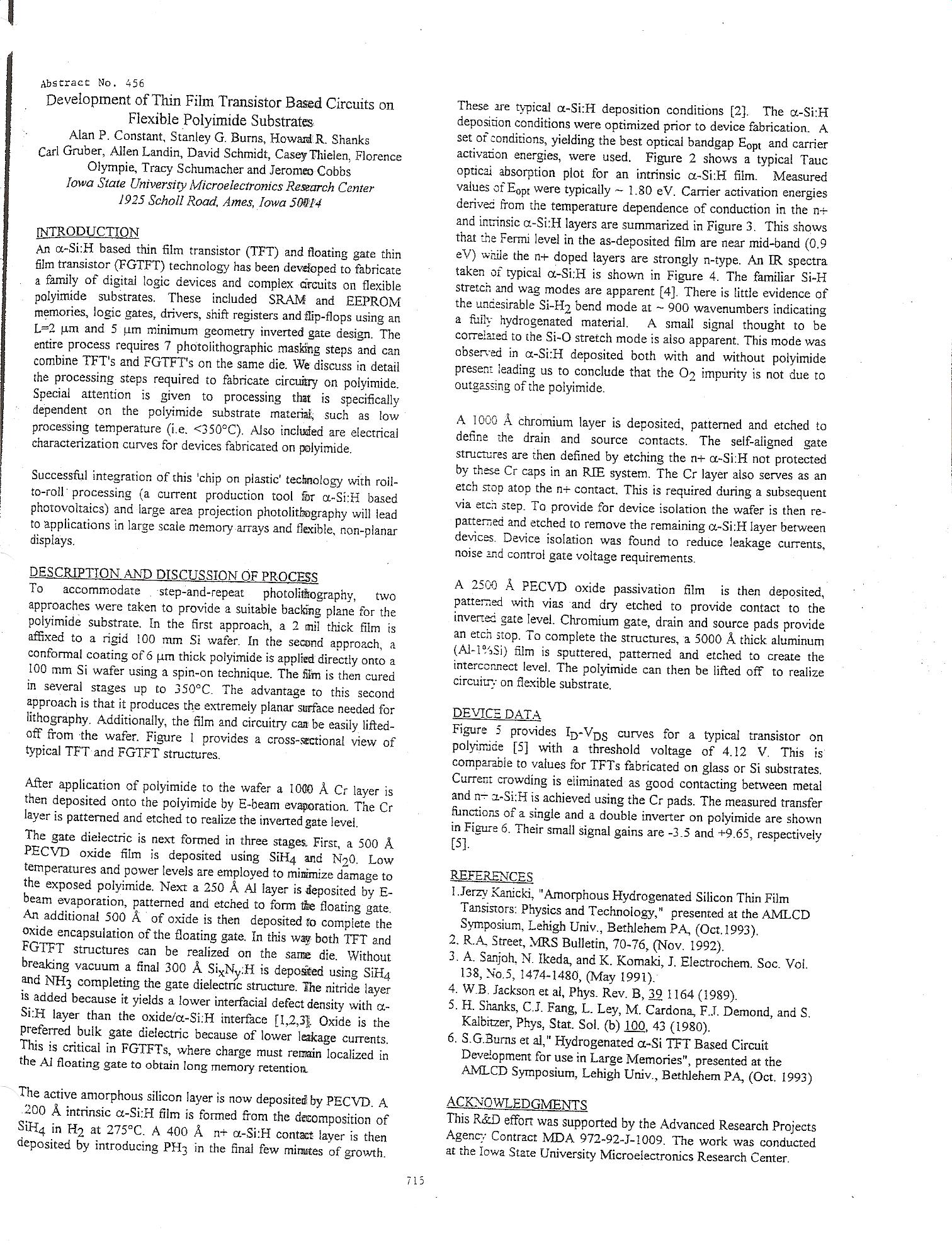 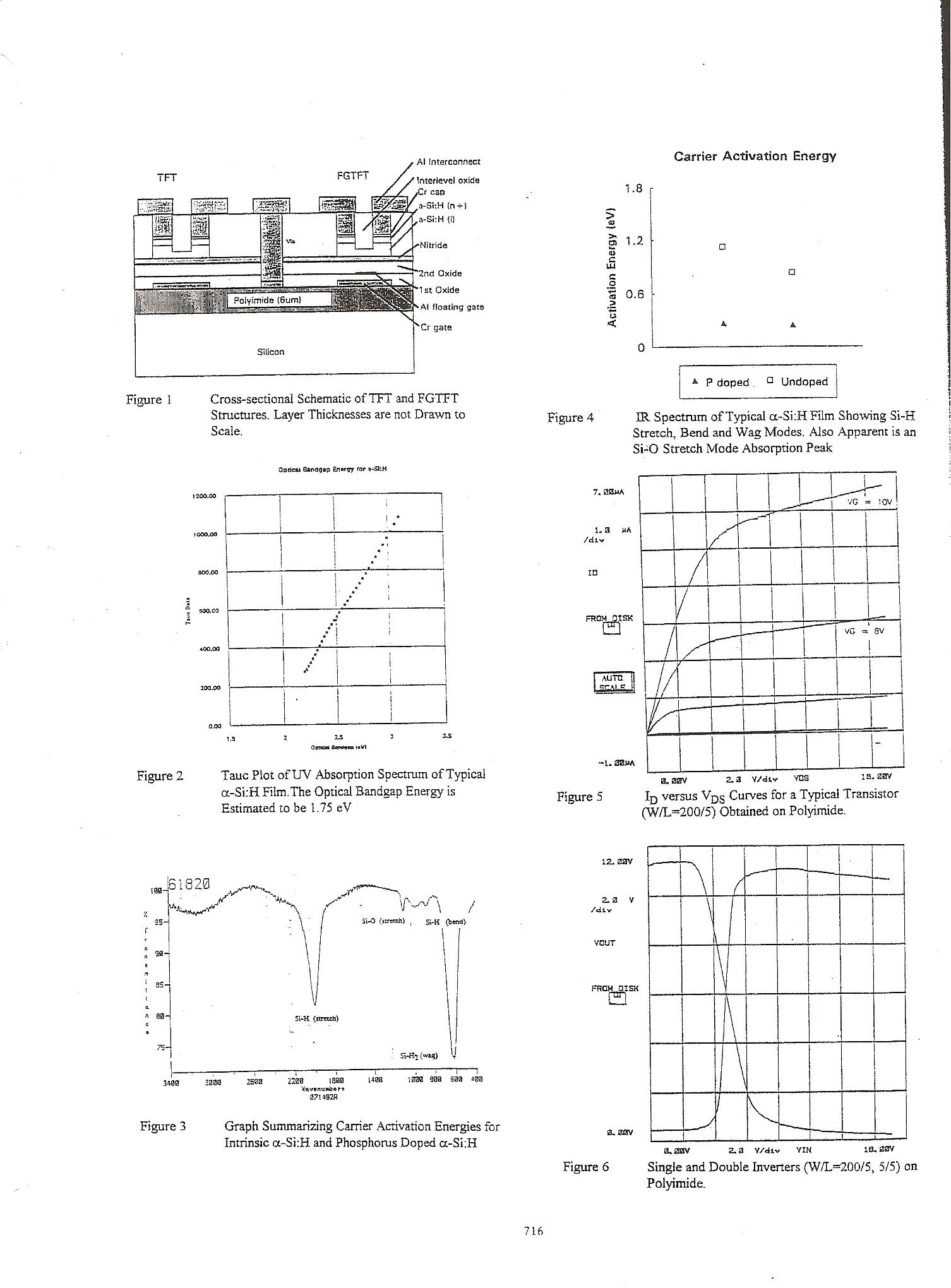 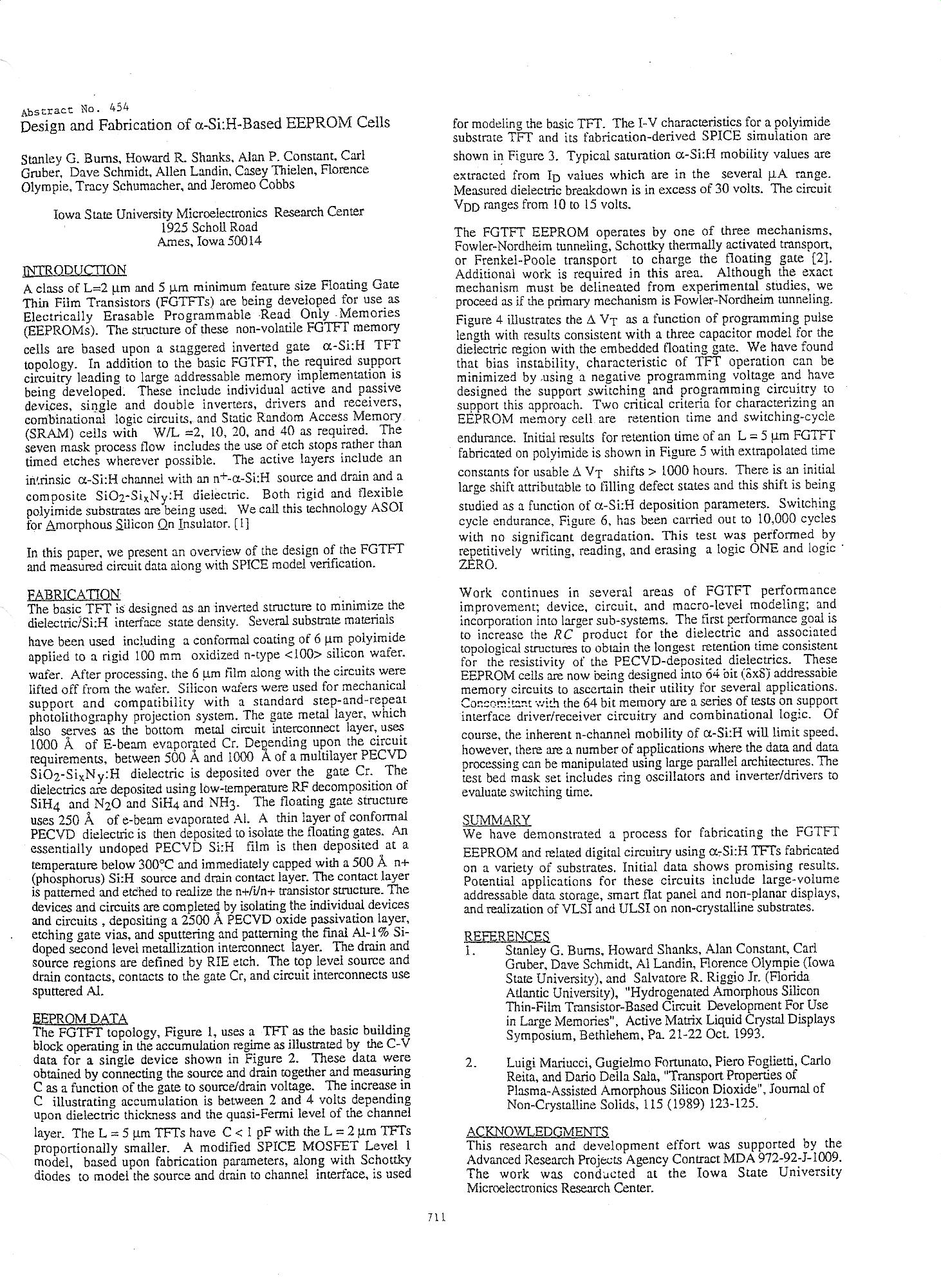 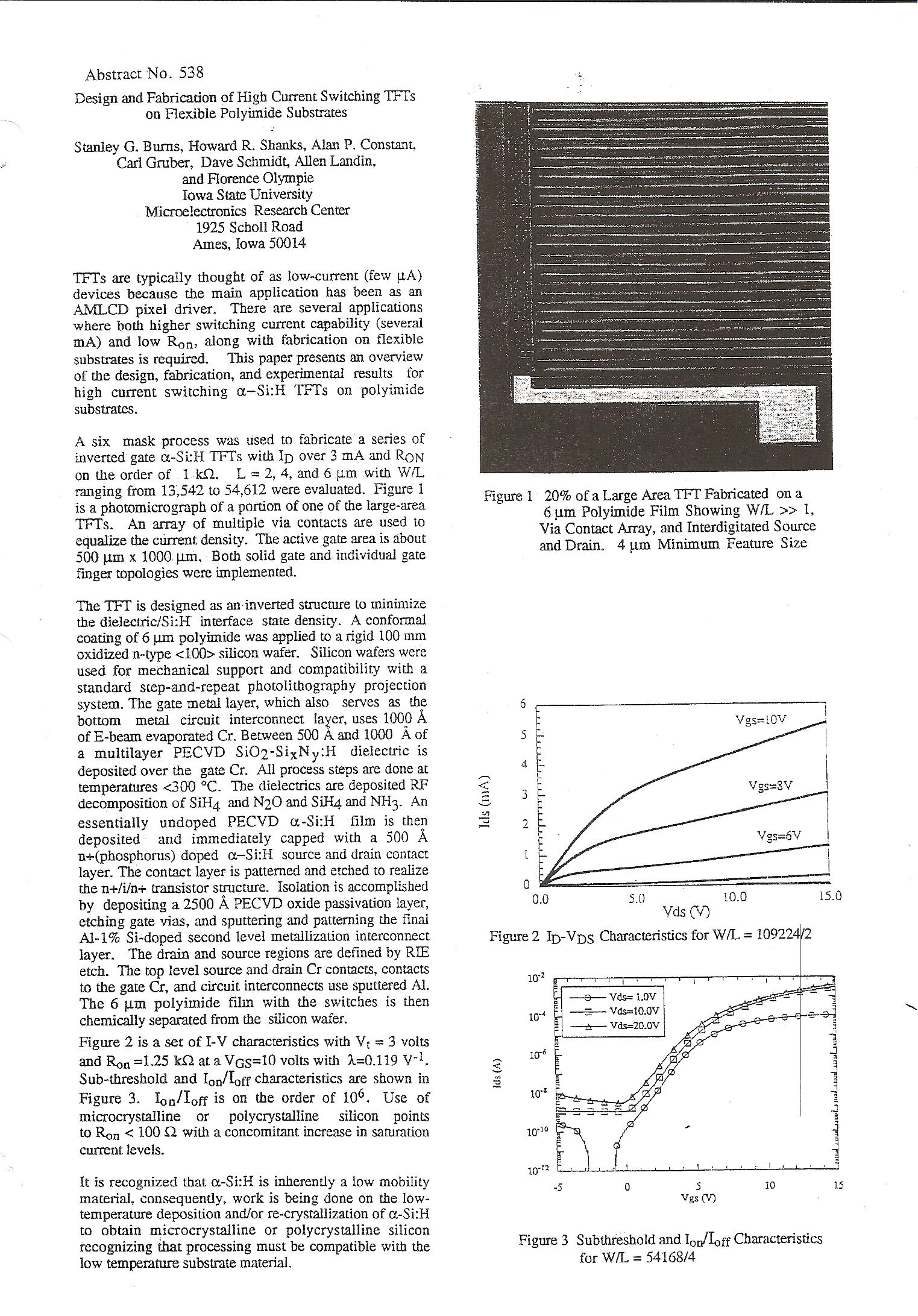 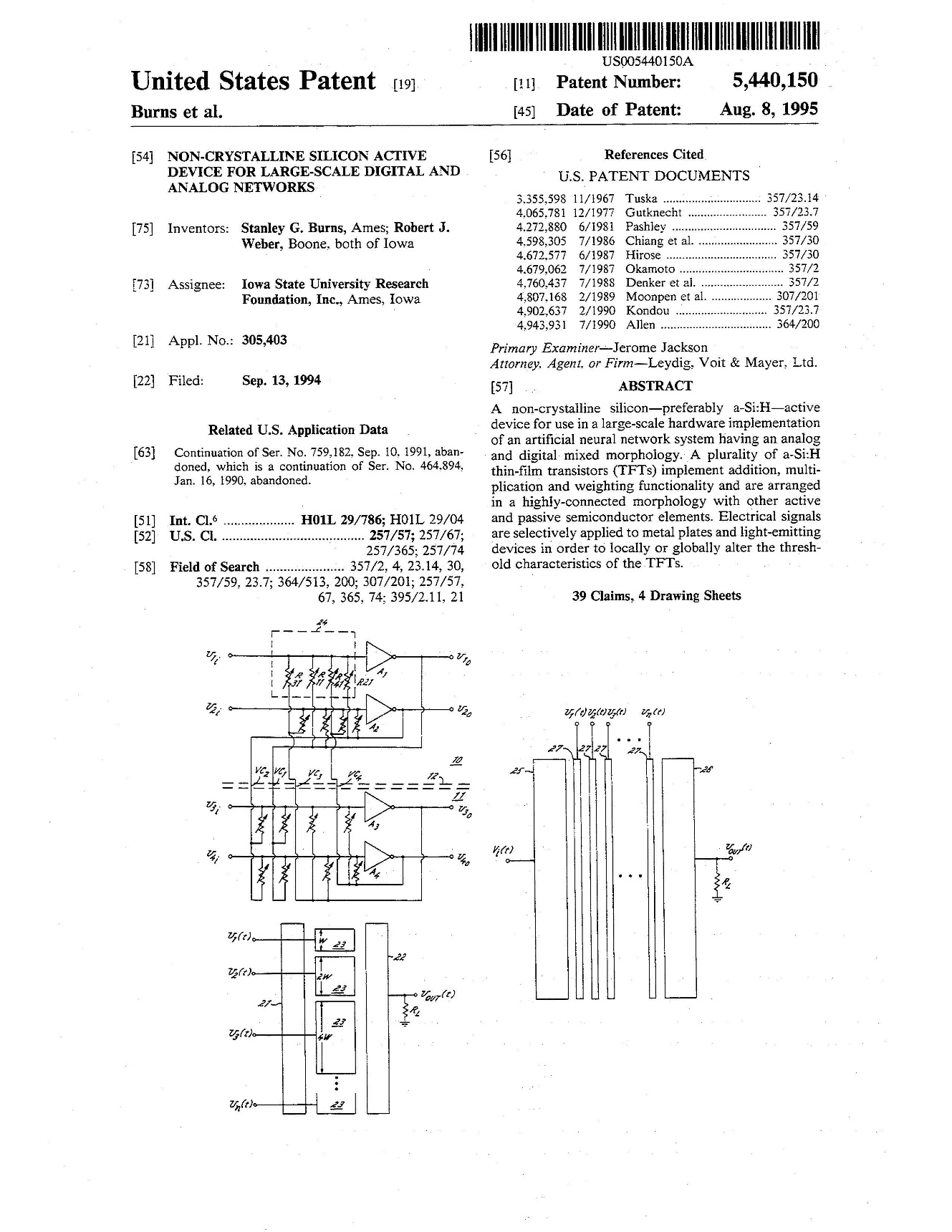 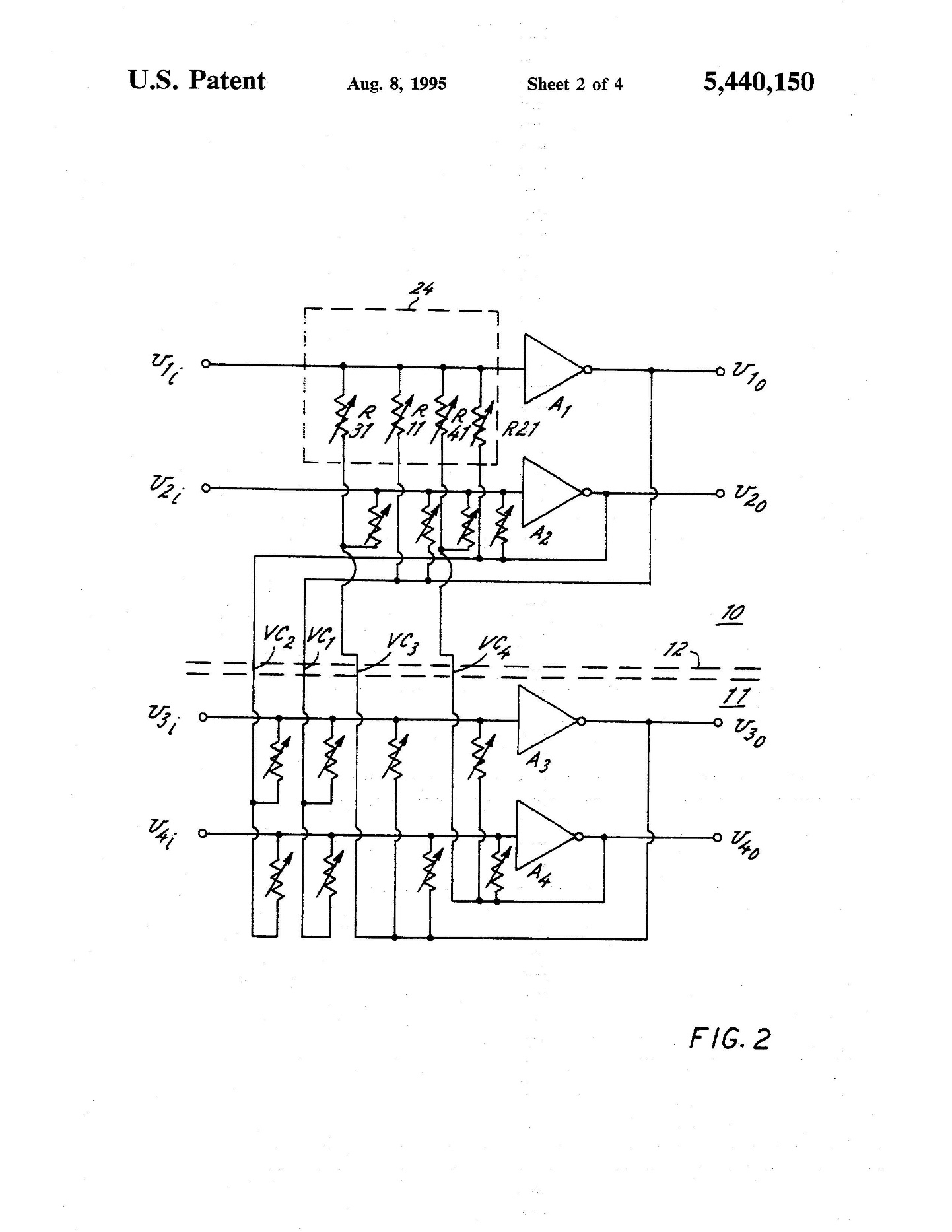 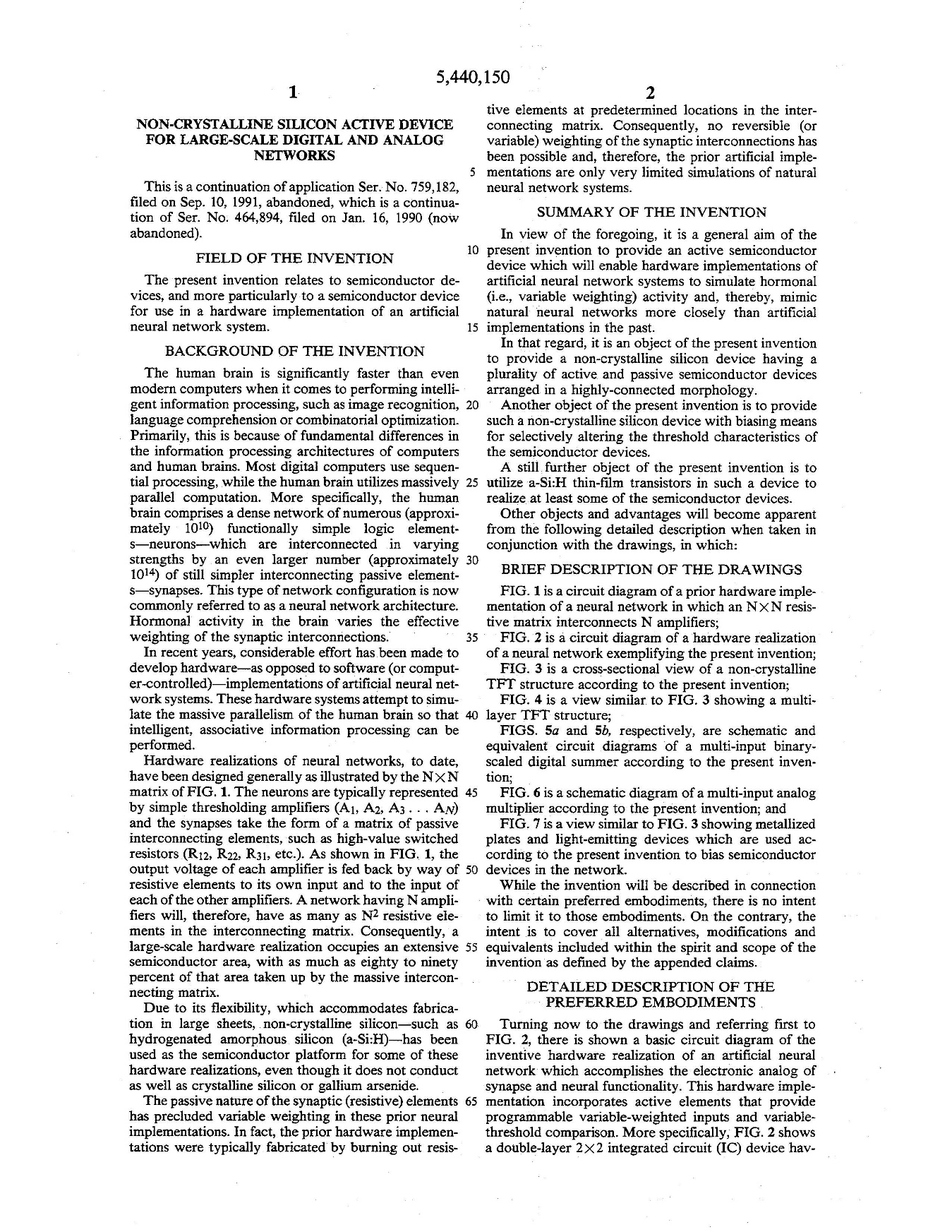 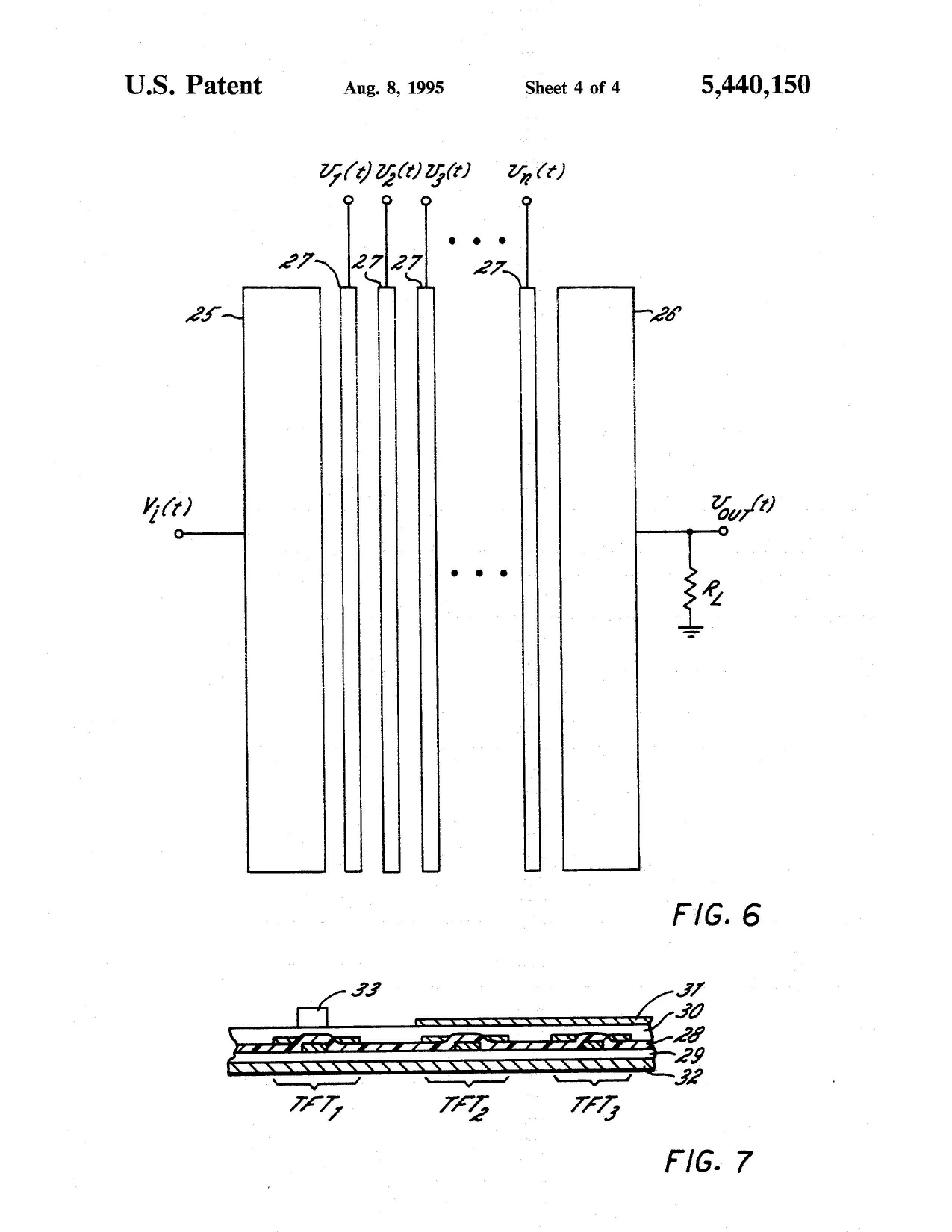 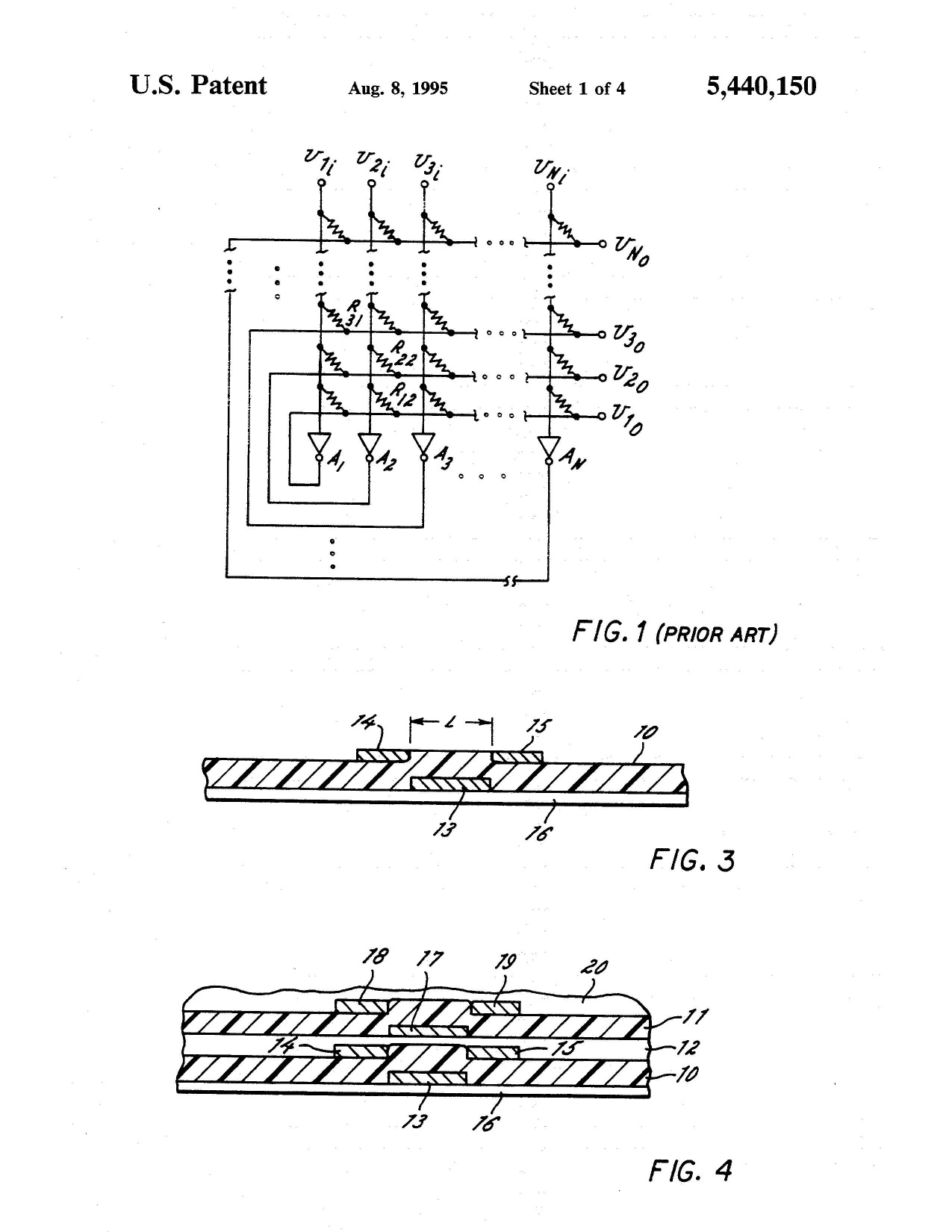 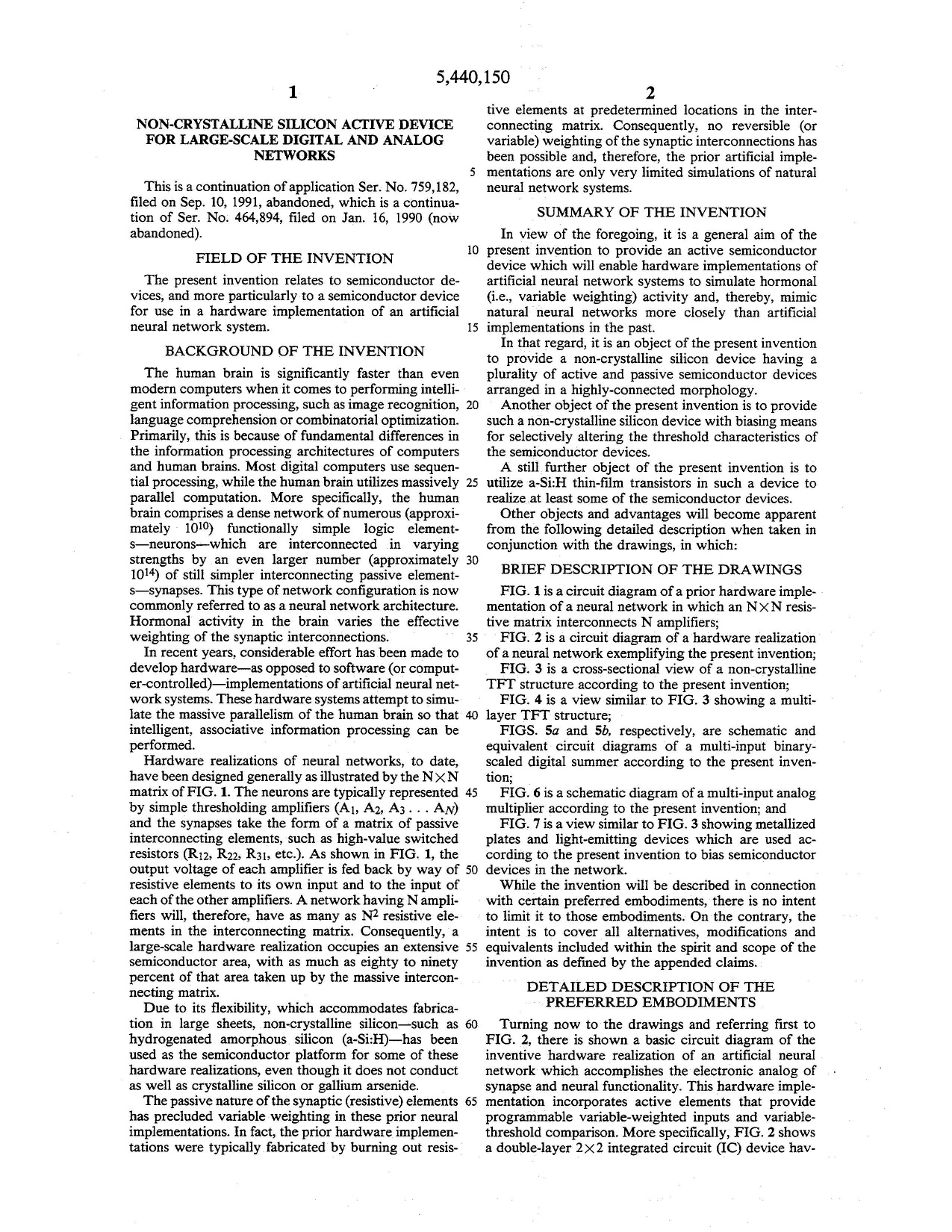 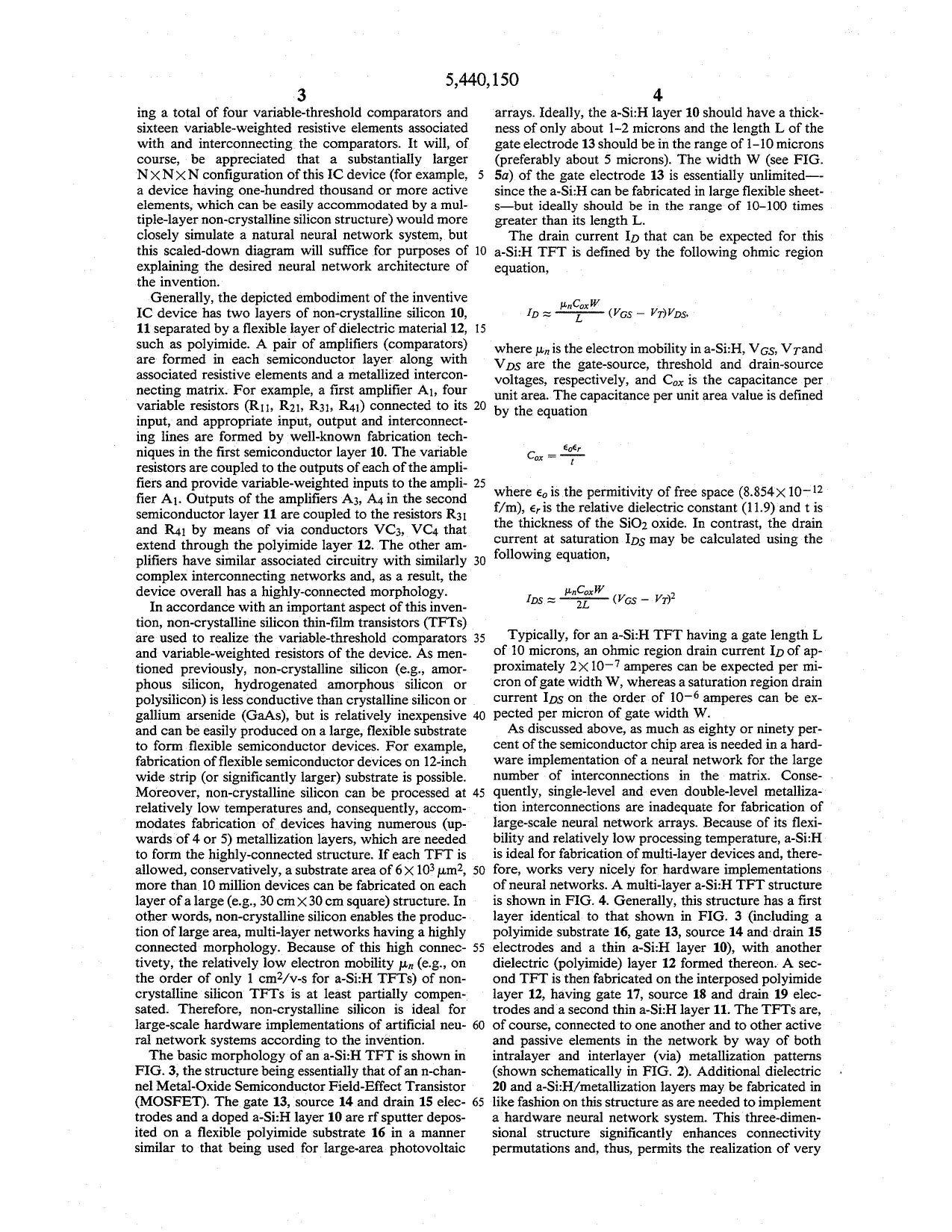 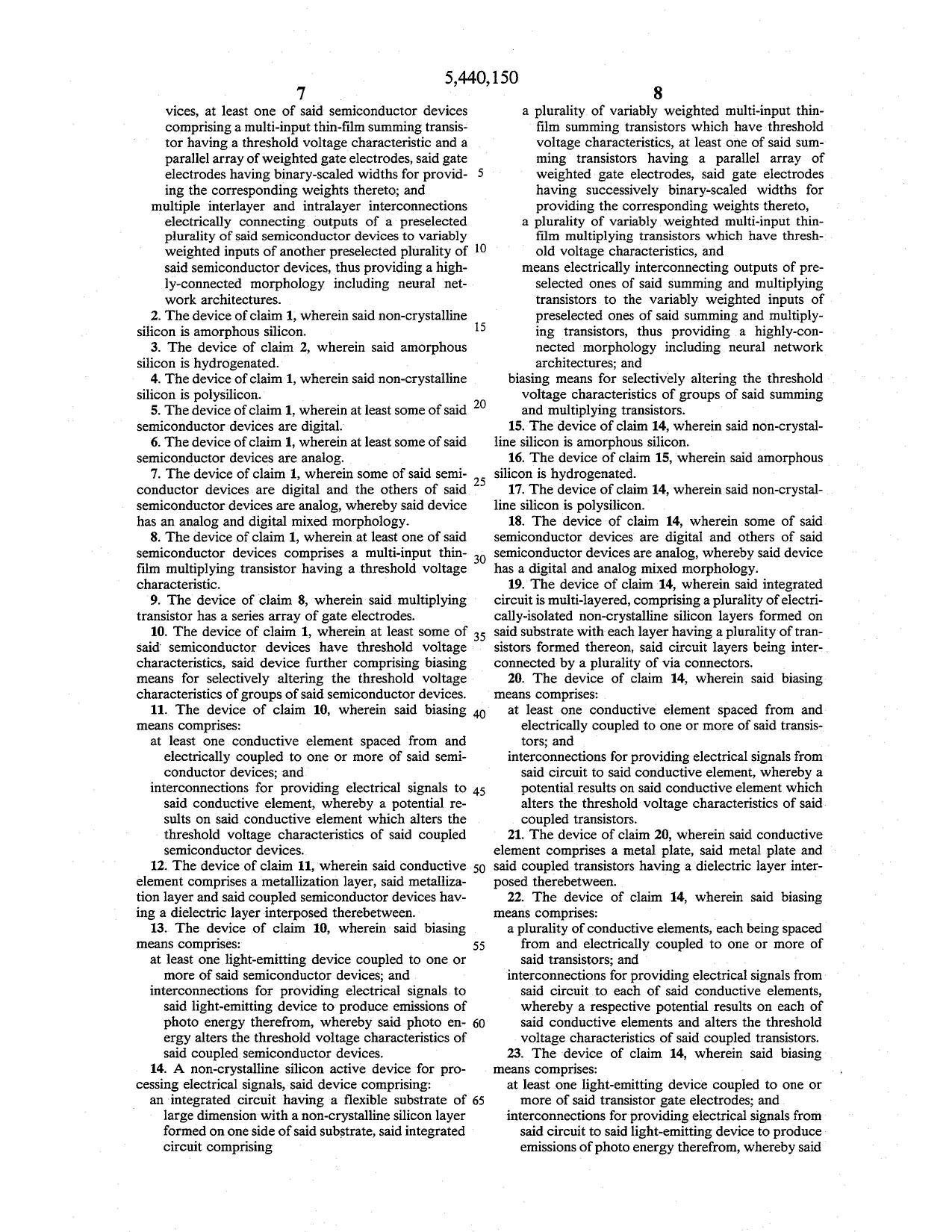 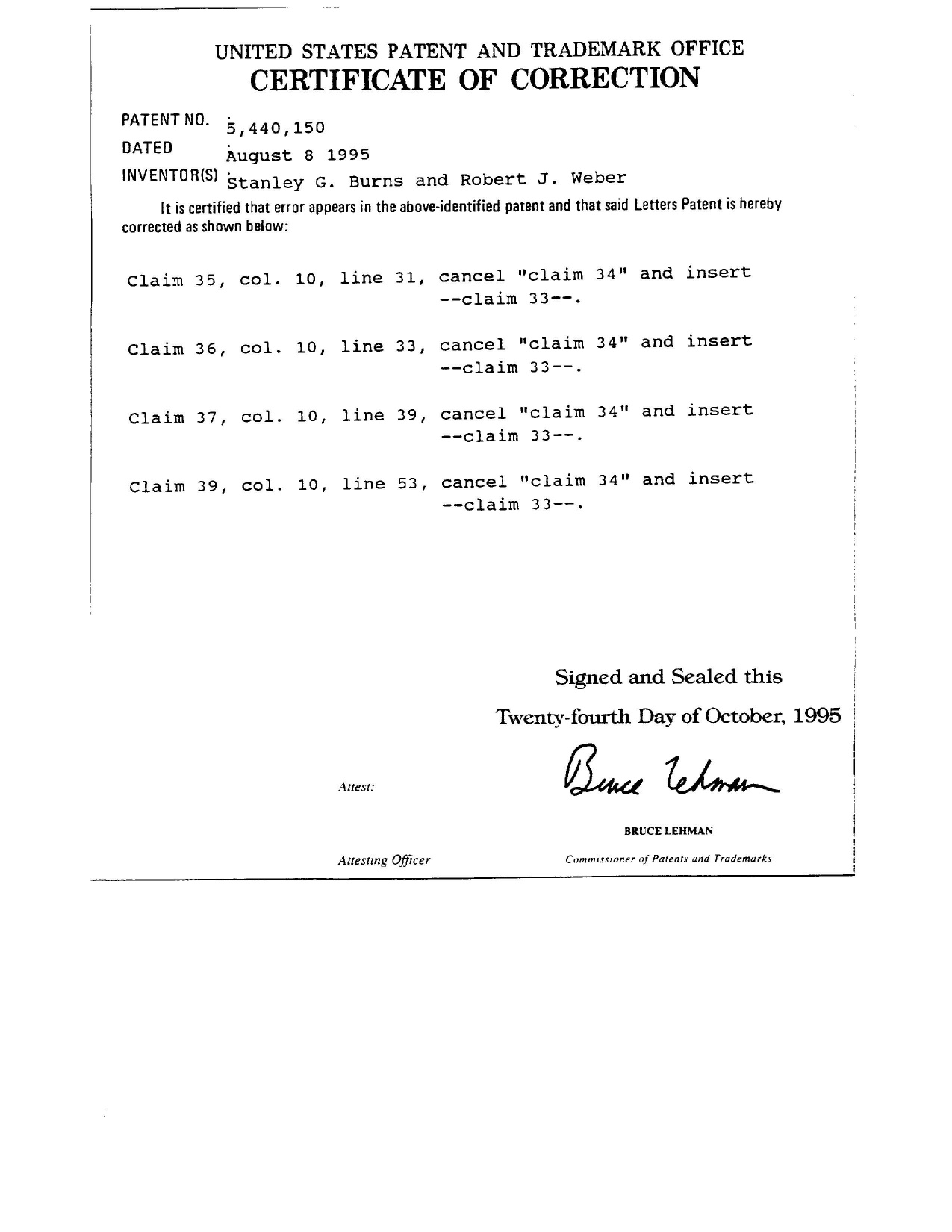 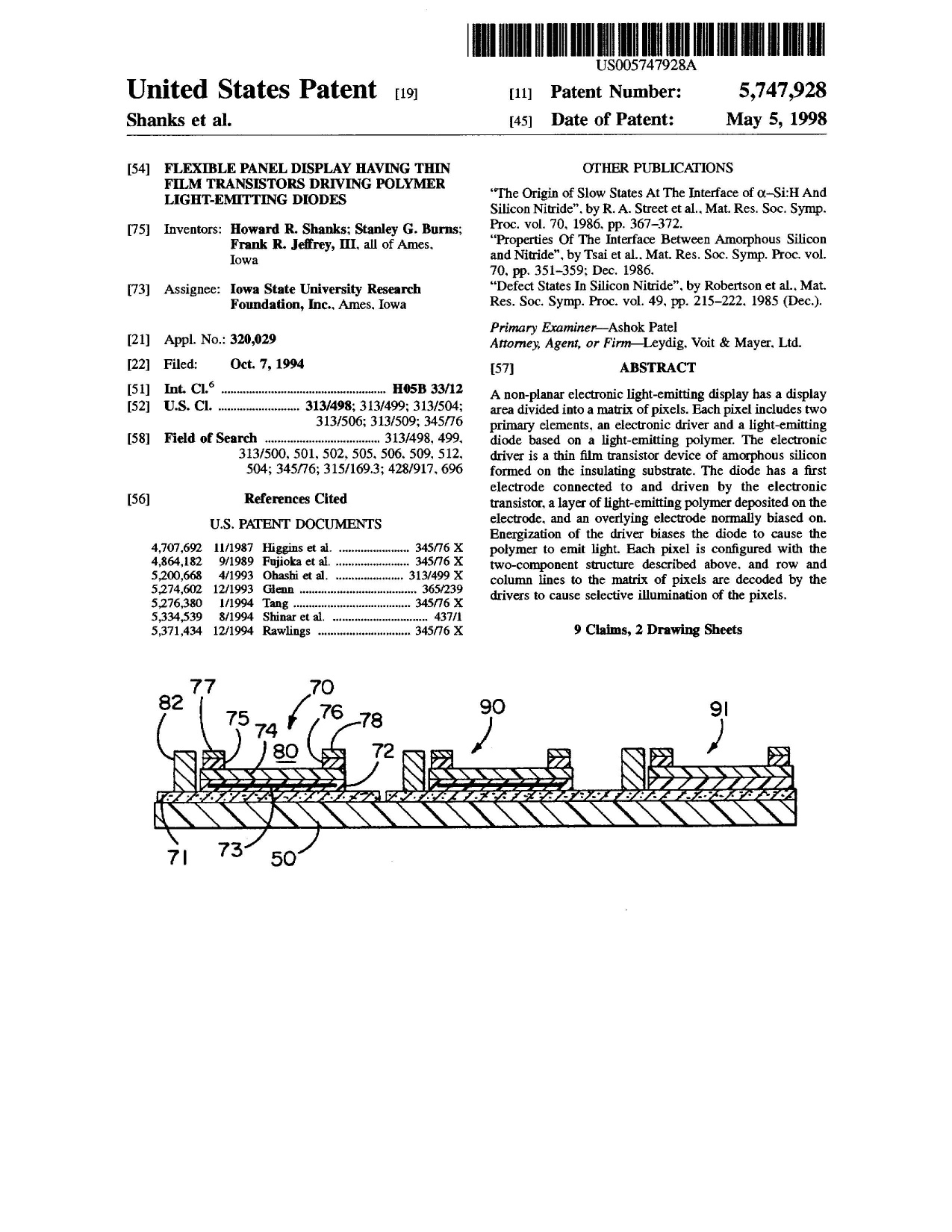 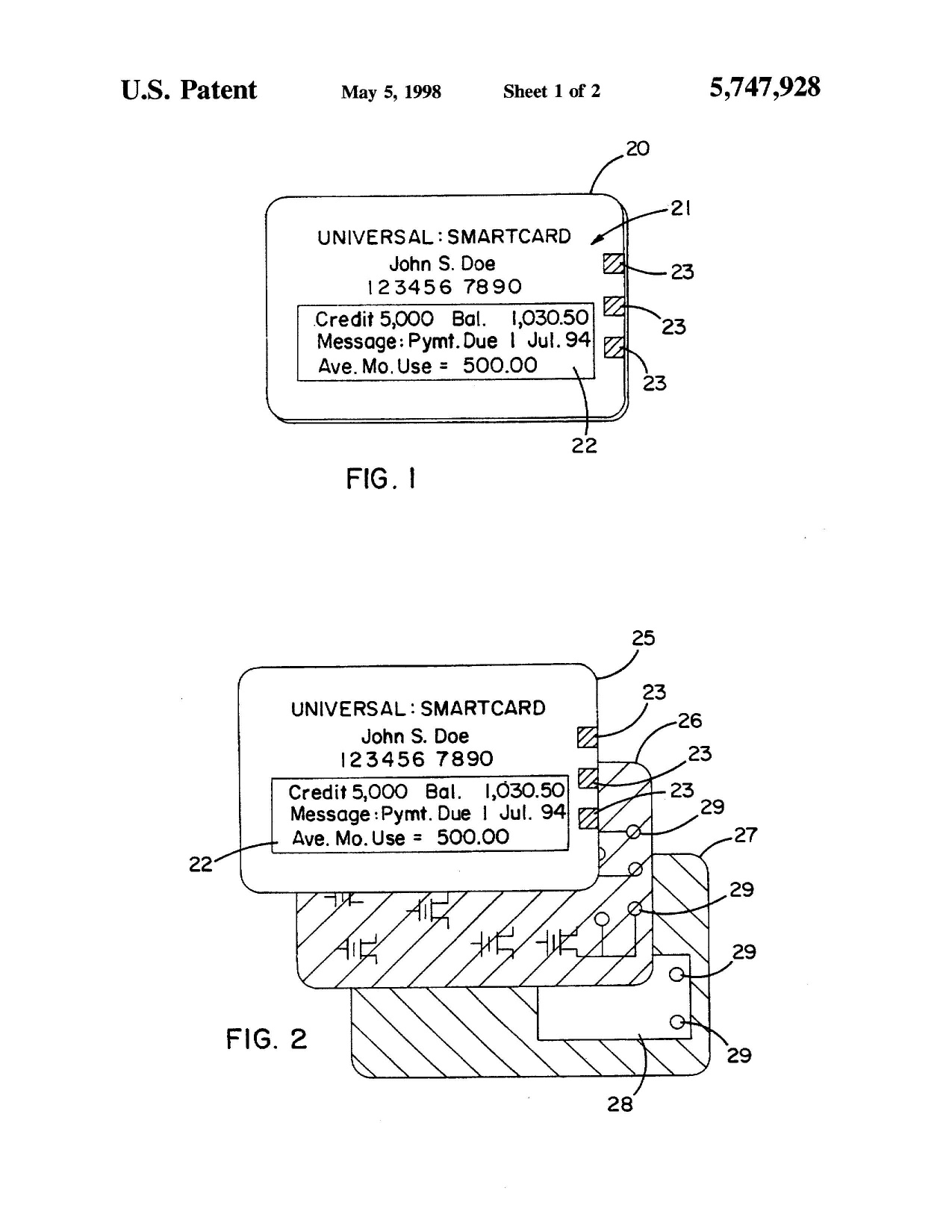 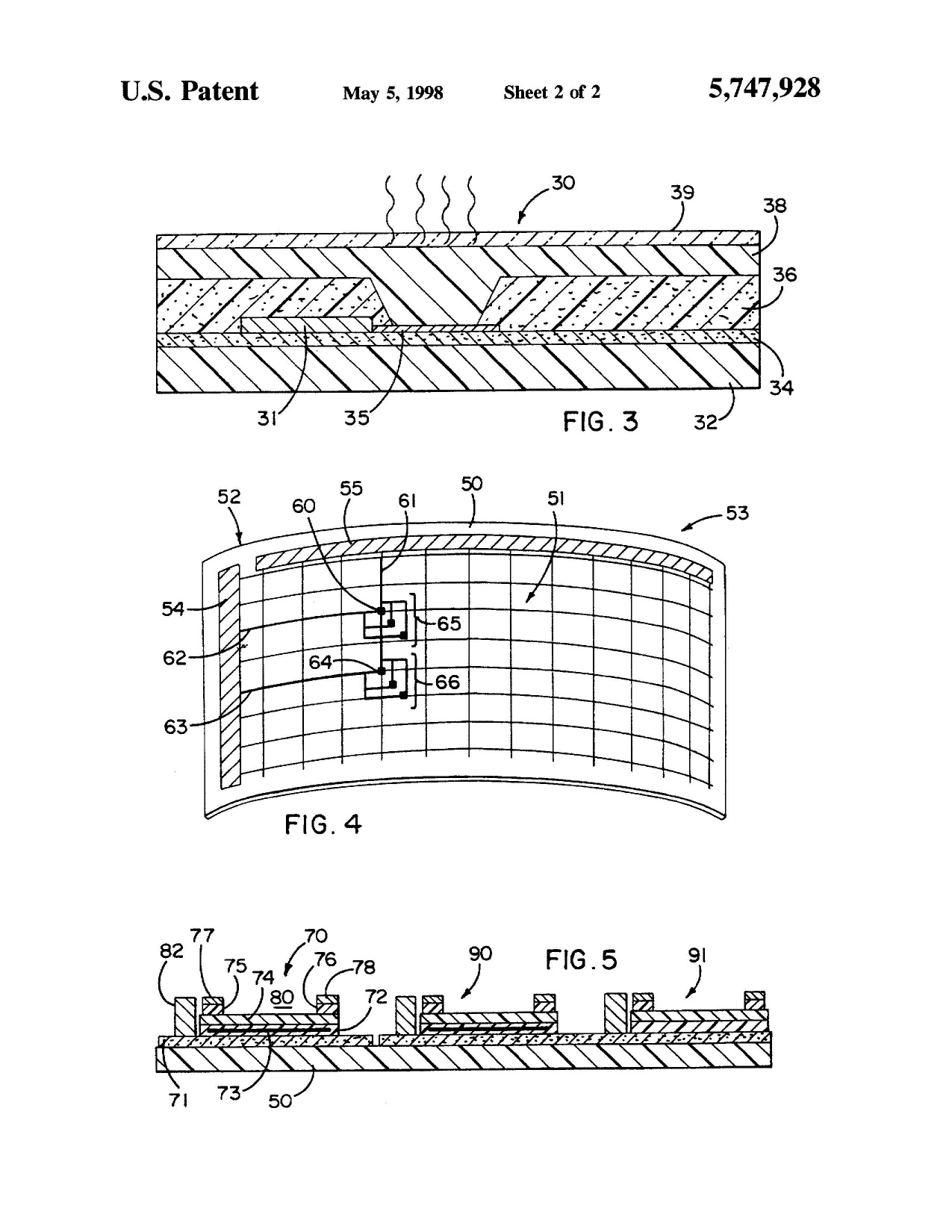 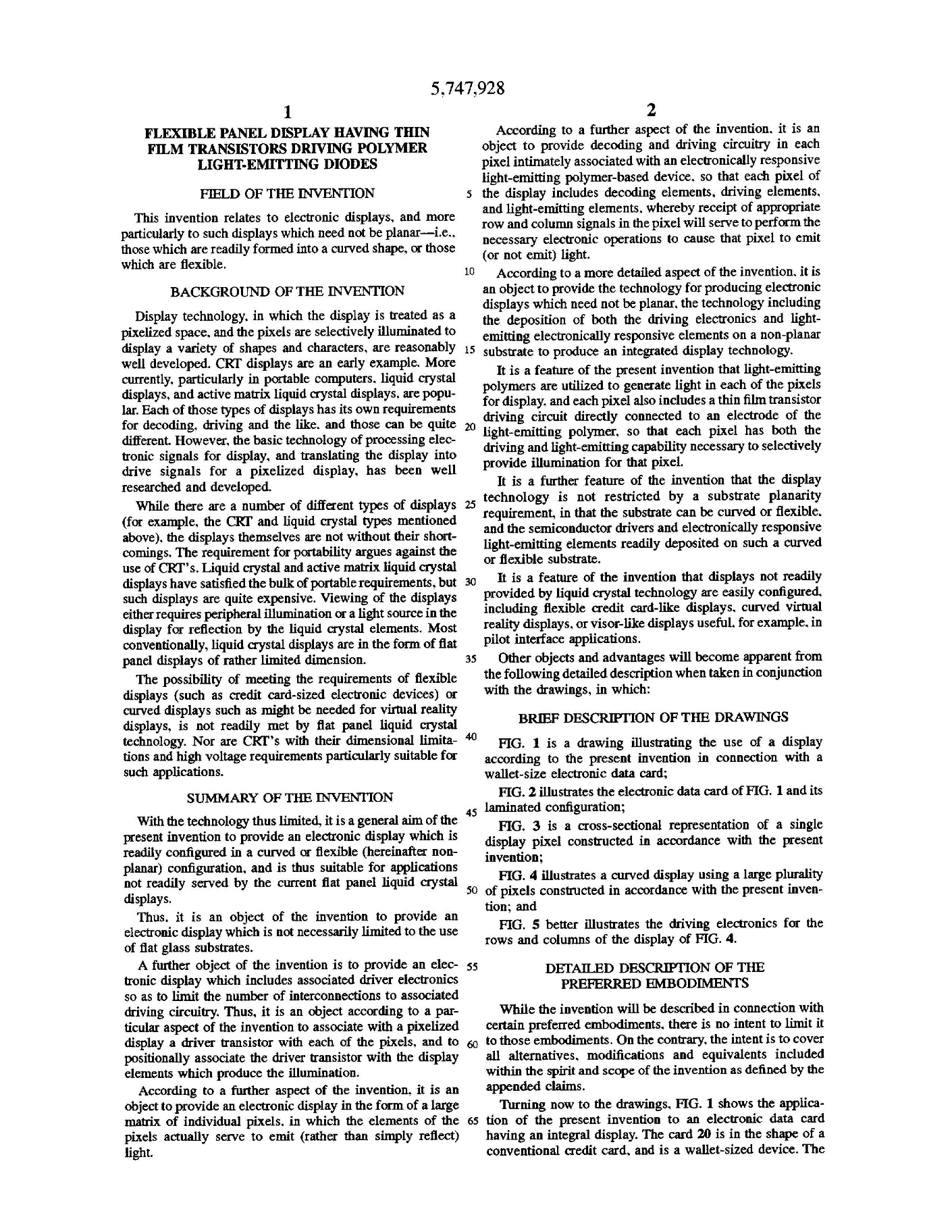 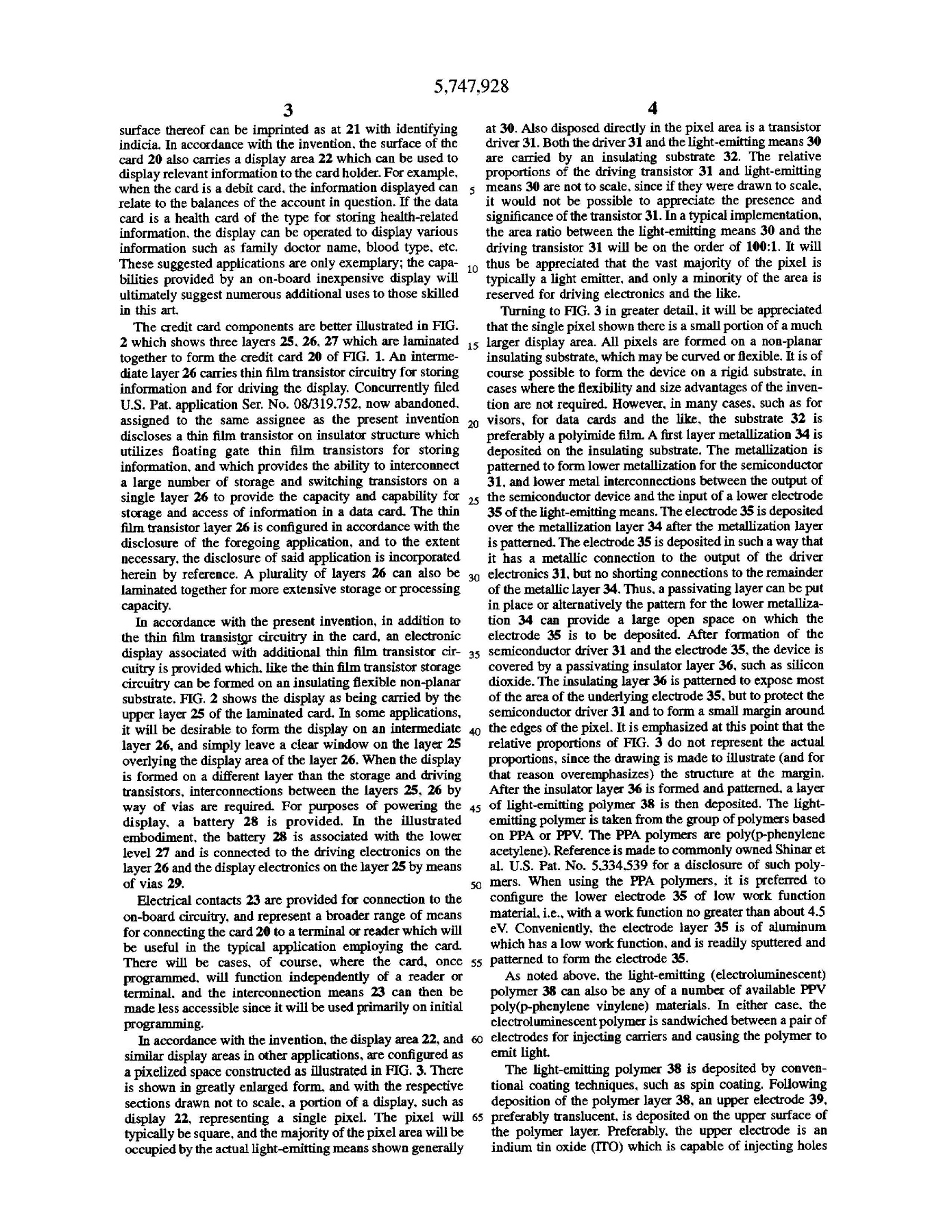 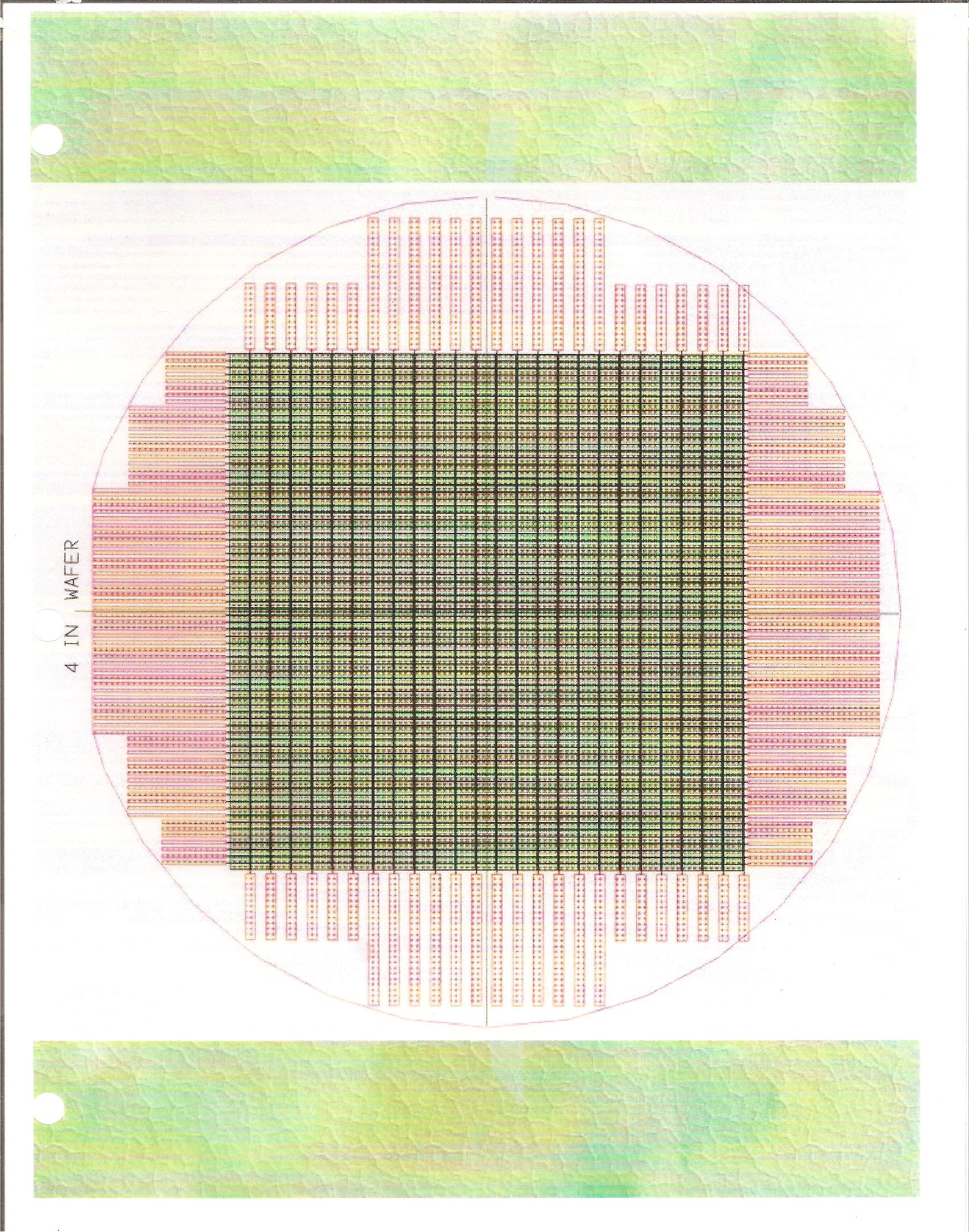 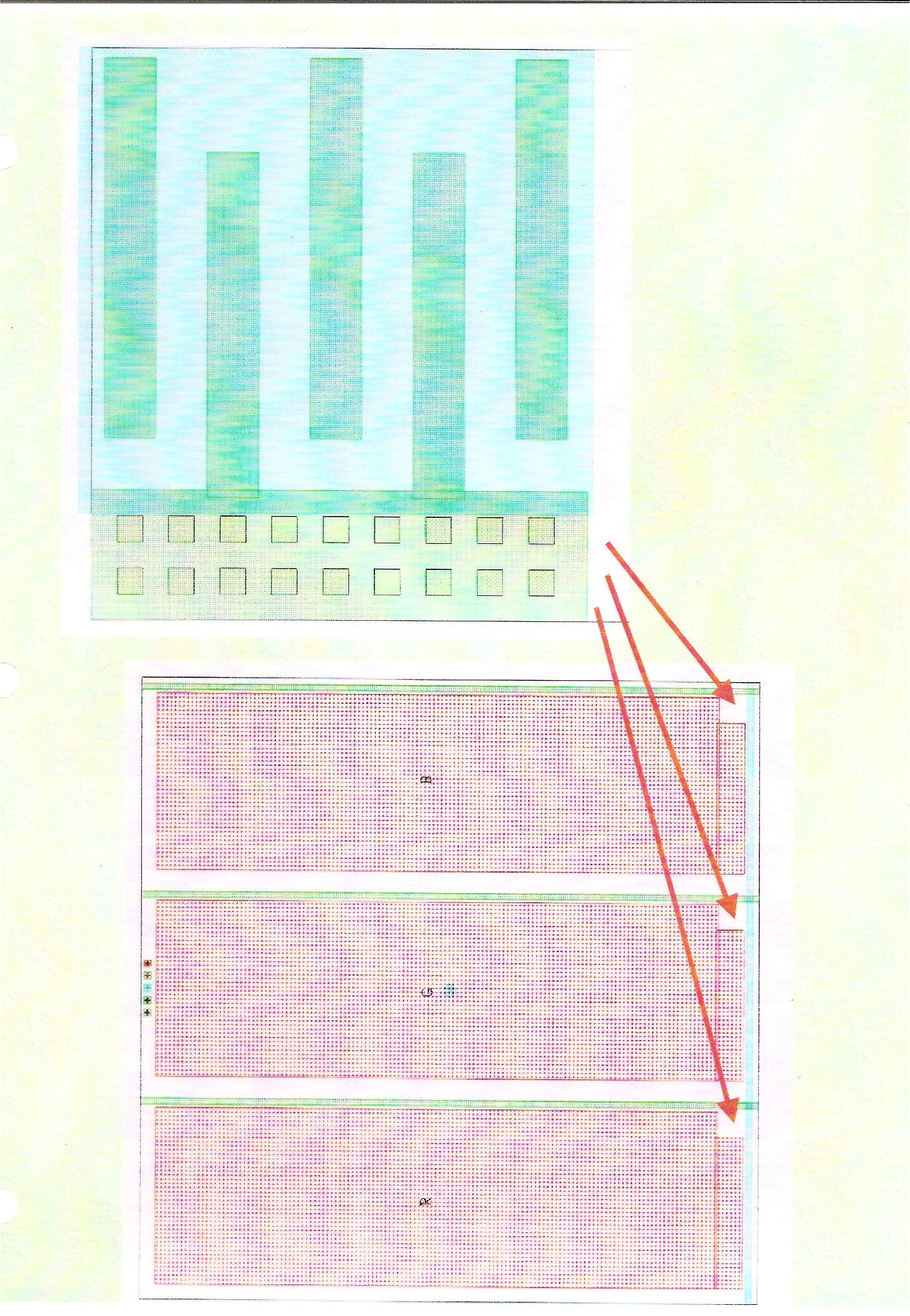 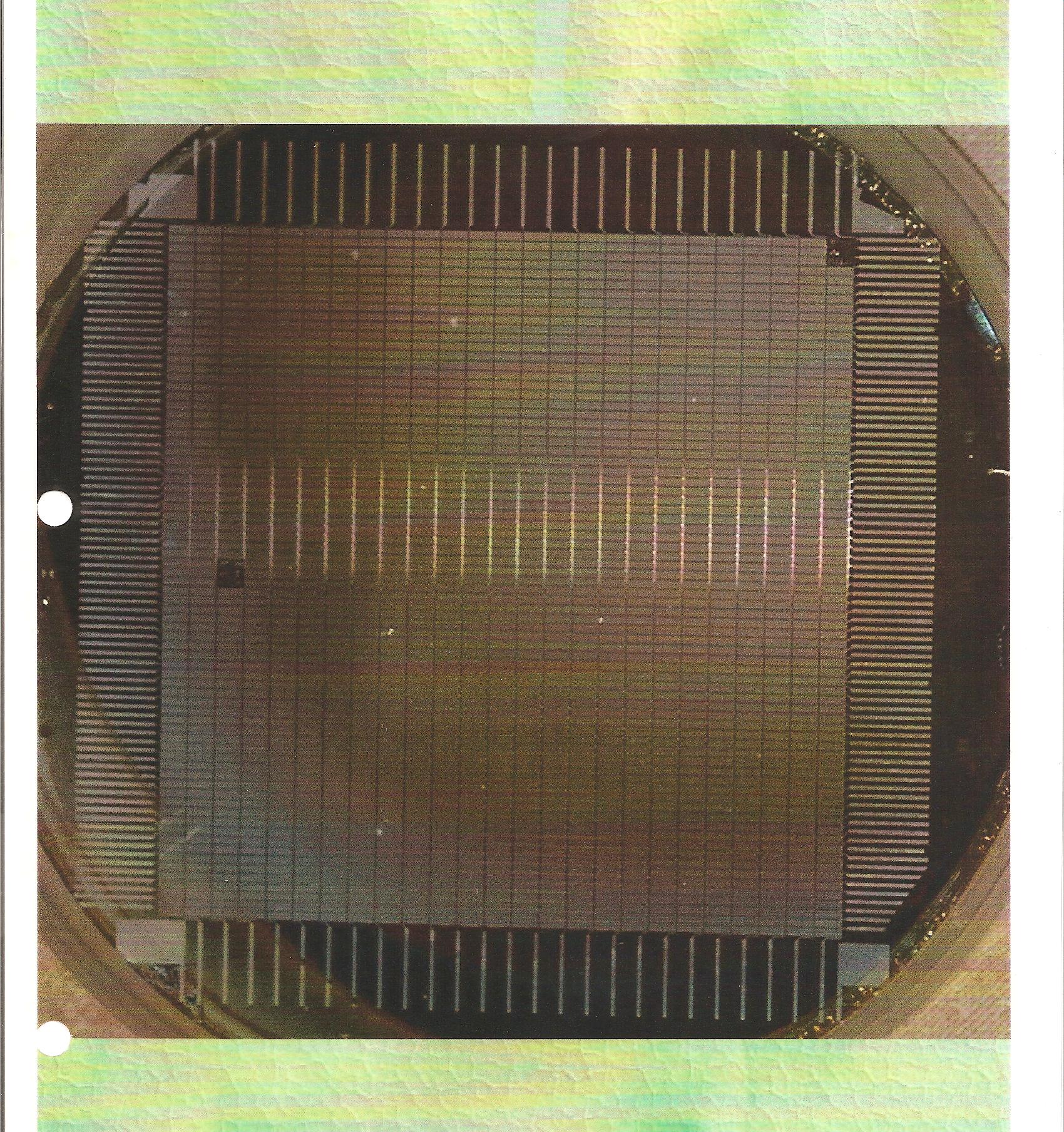 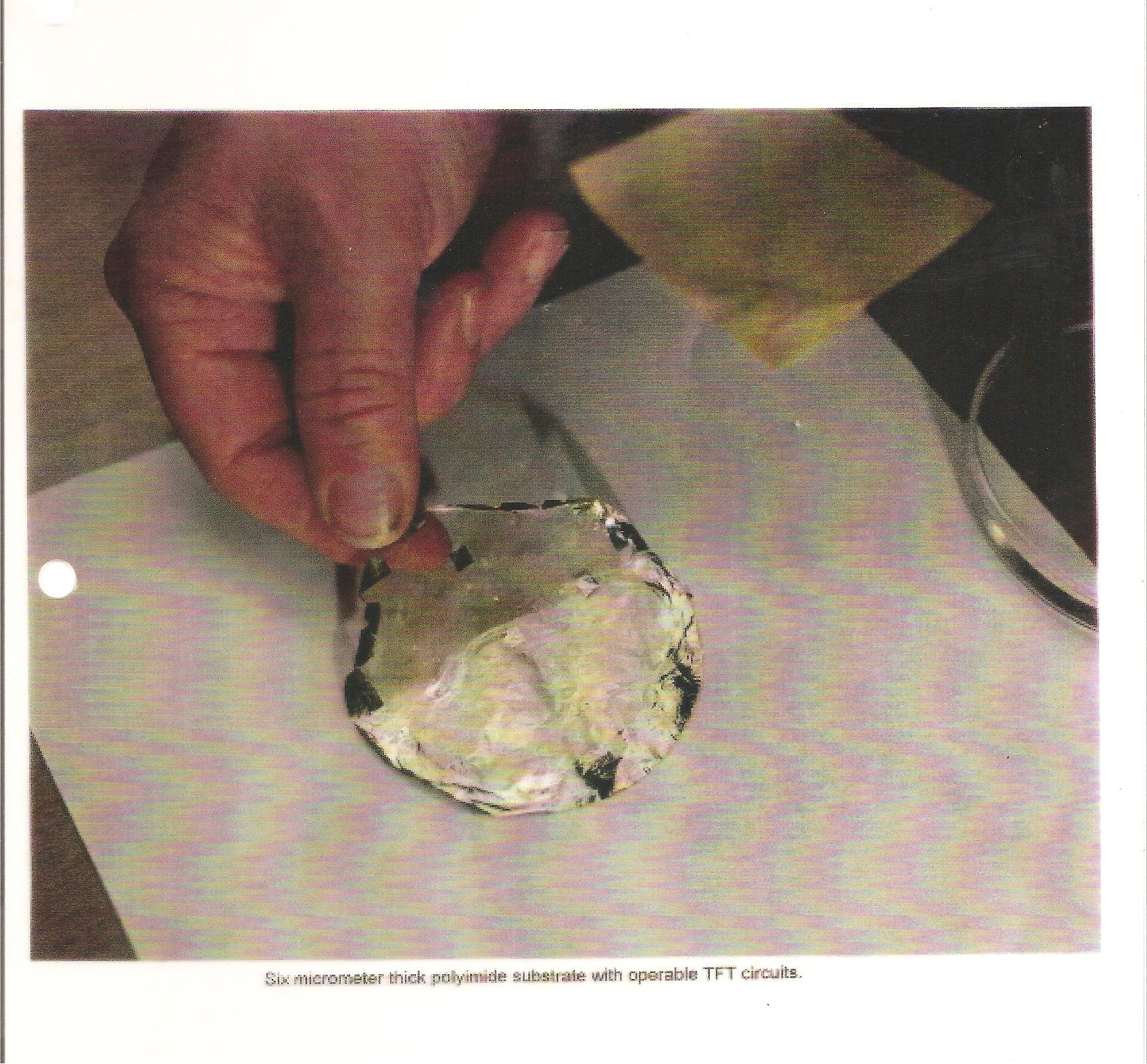